Unit 9
Solutions
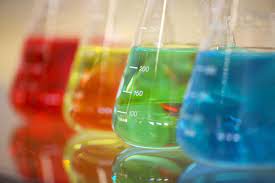 Mixture
Two or more substances, not chemically combined.
Each substance retains its own physical properties.
Homogeneous:  uniform distribution – a sample taken from any 2 areas will have the same % composition.
Heterogeneous:  not uniform distribution –  samples taken from any 2 areas will have different  % composition.
Types of Mixtures
Suspension
Heterogeneous – large particles (over 1um)
Particles can be filtered out, or will settle to bottom.
EX: mud
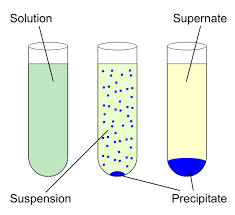 Colloid
Heterogeneous – smaller particles (.001 – 1 um)
Translucent – not transparent (exhibit tyndall effect)
Particles do not settle and cannot be filtered out
EX:  fog, skim milk
True Solution
Homogeneous mixture – smallest particles (under
 .001 um)
Transparent – not necessarily colorless
Particles do not settle out and cannot be filtered.
Solutions have two parts
Considered single phase – the phase of the solvent.
Solvent
Stuff that does the dissolving – usually greater amount
Solute
Stuff that gets dissolved – usually smaller amount
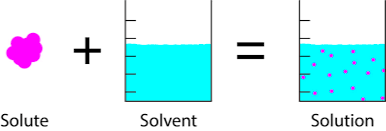 Aqueous – water is the solvent 
Like dissolves like
EX: NaCl(aq)
Tincture – alcohol is the solvent
Not always solid in liquid
Atmosphere – gas in gas
Soda – gas in liquid
Antifreeze – liquid in liquid
Metal alloys (brass) – solid in solid
Solubility
Measures the amount (grams) of solute which can dissolve in a given amount of solvent.
Factors which effect Solubility
**How MUCH can dissolve**

1.  Nature of the solute/solvent
	Like dissolves like!
	*polar solvents dissolve polar and ionic 	solutes. (H2O).  - NOT symmetrical!
	*non polar solvents dissolve nonpolar 	solutes.  - (acetone, benzene, 	CCl4)  symmetrical!
2. Temperature
Solids and liquids:     temp    solubility
At higher temperature, more NRG is available to take apart the solid.

Gasses:      temp        solubility
Higher temp gives gas particles more KE, so they escape more easily.
3.  Pressure
Only effects gasses in liquids

   Pressure      Solubility
Gas is “squeezed” into the liquid.
Effervescence – the escape of gas from a liquid.
Factors which effect Rate
How fast something dissolves
1.  Particle size/surface area
 
 Surface area       Rate

Dissolving occurs at the surface
Breaking substance into smaller particles increases surface area.
2. Stirring
More surfaces are brought into contact with solvent.
3.  Amount already Dissolved
Dissolving starts fast, slows down as more solute dissolves.
Particles need to find spaces between solvent molecules.
4 Temperature
Effects BOTH how fast and how much dissolves.

Solids and liquids:     temp     solubility


Gasses:      temp         solubility
Saturation – how full is the solvent?
Unsaturated:
Solvent can hold more, space is available.
Extra solute will dissolve.

*     *      *         Particles dissolved
*      *     *
*      *     *	    None on bottom

If more is added, it dissolves.
Saturated
Solvent is full – can’t hold more
Any extra added falls to bottom
Some dissolves – but equal amount recrystallizes.
  *  *  *  *       dissolved particles
  *  *  *  *
  *  *  *  *
  *********    solid (undissolved particles)
          can exist on bottom
Supersaturated
Solvent is holding more solute than it should be able to at a given temperature.
Very unstable  of we add extra solute or disturb the solution all extra solule will precipitate out.
  *******    too many particles
  *******
  *******    none on bottom
Solution Equilibrium
A saturated solution is by definition in solution equilibrium! 
The rate of dissolving (forward reaction) = the rate of recrystallization (back Reaction).
The RATES of opposing reactions are equal – NOT the amounts!
The amount dissolved remains constant.
NaCl(s) > Na+(aq)  +Cl-(aq)
Ionics dissociate – come apart into ions
Shows how much solute will dissolve in 100 g of water at different temperatures

Salt: ionic compound – the + ion is not H, the – ion is not OH.
Solubility Curve – Table G
.  

*   Above line -supersaturated


*  Below line - unsaturated
*  on line - saturated
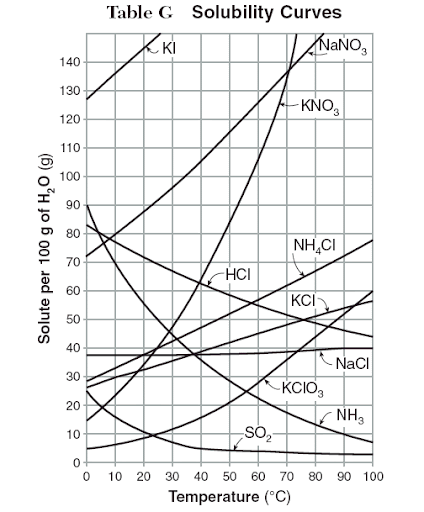 Problems
How many grams of NaNO3 are needed to saturate 100 ml of water at 40oc?
105g
A saturated solution of KNO3 at 60o in 100 ml of water is cooled to 30o.  How many grams of KNO3 is precipitated out of solution?
106 – 46 = 60 g
What is the average rate of increase in solubility (in g/oc)for KNO3 between 60 – 70 o?
136 – 106 = 30g /10o = 3g/o
Precipitate Formation
When ionic compounds dissolve, they dissociate – break into ions.
EX:  
NaCl (s)  Na+(aq)  + Cl- (aq)
CaCl2(s)  Ca+2(aq) + 2Cl-(aq)
KNO3(s)  K+(aq)  + NO3-(aq)
When covalents dissolve they do not dissociate – stay together!
EX:  C6H12O6(s)  C6H12O6(aq)
A precipitate forms when an ionic compound is insoluble (does not dissolve)
Table F gives rules for solubility.
EX:  calcium iodide + silver nitrate
CaI2(s)  Ca+2(aq) + 2I-(aq)
Ag(NO3)(s)   Ag+  + NO3-(aq)
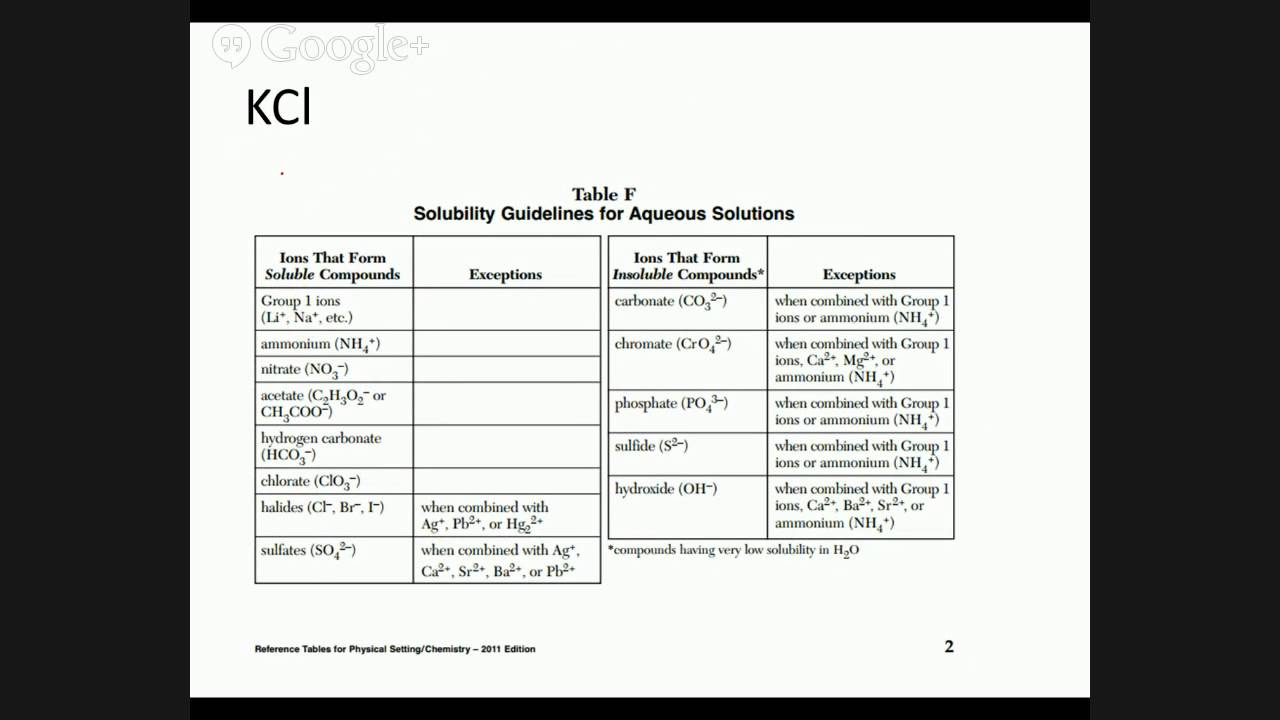 Put CaI2 + AgNO3 in water
Ca+2                 Ag+

I-               NO3-
Ca(NO3)2            +        AgI 

Soluble					insoluble

CA(NO3)2(aq)		AgI(s) - precipitates
Expressing Solution Concentration
General Terms:
Concentrated – lots of solute dissolved
Dilute – little solute dissolved
Specific Terms:
Percent by Mass
Parts per million
Molartiy
Percent by Mass
Describes the mass of solute in the total mass of solution:
% by mass = 
mass of solute/mass of solution X100
**equals parts per hundred
Problems
What is the % by mass of 20g NaCl in 85g water?
%mass = 20/105 X100  = 19%
What mass of NaCl must be dissolved to make 150 g of a 15% NaCl solution?
15% = X/150 X100
15/1 = X(100)/150
X = 22.5g NaCl
Parts per Million (ppm)
Ppm = 
mass solute/mass of solution X 1,000,000
Problems
We determined that the air contains .300g of CO2 in 5,000g of air.  What is the concentration in ppm?
Ppm = .300/5,000 X 1,000,000  
Ppm = 60
The legal amount of methylisocyanate is 0.020ppm.  How many grams of this chemical can we legally find in 3,300 g of air?
0.02 = X/3,300 X 1,000,000
(0.02)(3,300) = (1,000,000)(X)
X = .000066 or 6.6 X10-5
Molarity (M)
Measures moles of solute in 1 liter of solution.
A 6 molar HCl solution would contain 6 moles of solute dissolved in enough water to make 1 liter of solution.
Molarity = moles solute/liters of solution.
Moles = molarity X liters
Problems:
What is the molarity of a solution of 8 moles of LiCl in 2 liters of solution?
M = 8/2  = 4 molar
If 500 g of NaCl is dissolved to make 2 liters of solution, What is the molarity?
500g NaCl X 1mole/58g = 8.6mol NaCl
M = 8.6mol/2liter
M = 4.3molar
If 36.4g of HCl is dissolved in 100 ml of solution, what is the molarity?
Must change grams to moles and ml to L!
36.46g X 1mole/36.46g = 1 mole HCl
100ml X 1L/1000ml = .1L
1mole/.1 L = 10 molar
How many moles of NaCl are found in 3 liters of a 2.5 M solution?
Moles = (3)(2.5)  = 7.5 moles
What mass of KCl would be needed to make 5 liters of .5 molar solution?
Find moles then change to grams!
Moles = (5)(.5)  = 2.5 moles KCl
2.5 moles X 74g/1mole = 185 g
Dilution Problems
How to decrease the strength (concentration) of a solution:
Moles (before) = moles (after)

Moles = molarity X volume

Molarity(B) X Volume(B) = Molarity (A) X Volume (A)
Problems
How much 12 M HCl (stock) is needed to make 500 ml of 3 M HCl solution?  How much water?
(12M)(X) = (3M)( 500ml)
X = 125 ml of 12M stock HCl
    + 375 ml of water
    = 500 ml of 3M HCl
MBVB = MAVA
How much 6M H2SO4 is needed to make 2 liters of 1.5M solution?  How much water?



How much 10M HNO3 is needed to make 500 ml of 2M solution? How much water?
Colligative Properties
Depend on the concentration (# of particles in the solution.
More particles = greater effect!
Vapor pressure depression
 
Freezing point depression

Boiling point elevation
Vapor pressure depression
Vapor pressure measures the tendency of molecules to escape into gas phase.
Higher vapor pressure = rapid evaporation
When vapor pressure = atmospheric pressure, the substance boils
When a solute is dissolved in water, the intermolecular forces increase, keeping the molecules from evaporating.  
Stronger IMF = lower vapor pressure
The vapor pressure decreases and the boiling point increases.
Boiling point elevation/Freezing point depression
Extends the liquid range of water





Pure water       Solution
100o
0o
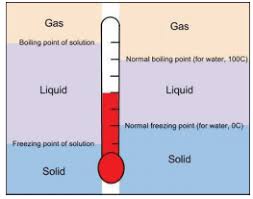 Solute particles increase intermolecular forces – need to get hotter to boil
Solute particles get in between solvent molecules – make it harder to freeze – temp must be lower.
The same amount of an ionic material will have a greater effect than a covalent material – due to dissociation! 
Covalents do NOT dissociate!
Examples
C6H12O6(s) + H2O(l)  C6H12O6(aq)
	1 particle  1particle

NaCl(s) + H2O(l)  NaCl(aq) 
1 particle  2 particles

(NH4)2SO4(s+H2O(l)2NH4+(aq)+SO4-2(aq)
 1 particle  3 particles
Least 
effect
Most
effect